FIZINIO AKTYVUMO IR SPORTO PLĖTOJIMO SRITIS
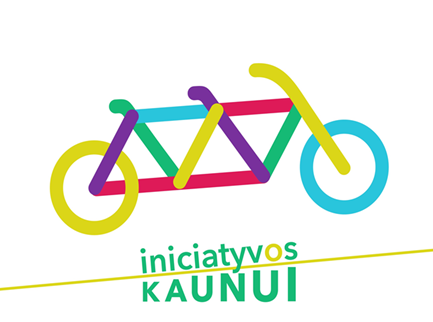 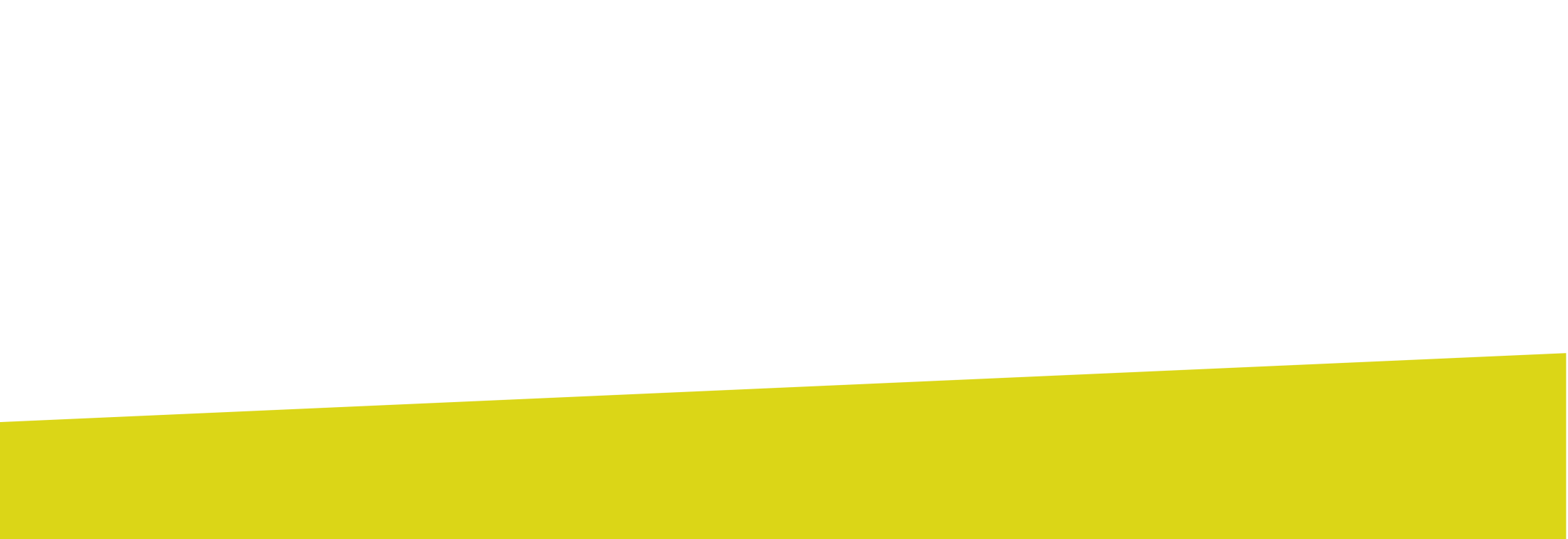 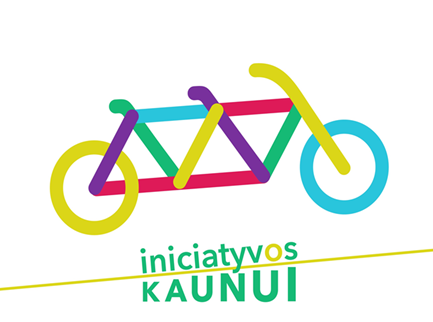 PRIORITETAS SPORTO ORGANIZACIJŲ INDĖLIO Į VAIKŲ IR JAUNIMO UGDYMĄ, UŽIMTUMĄ PER SPORTĄ, ĮVAIRIŲ SPORTO ŠAKŲ PLĖTRĄ SKATINIMAS
Tinkamos finansuoti veiklos
1.  Kūno kultūros ir sporto paslaugų ikimokyklinio ir mokyklinio amžiaus vaikams ir jaunimui kokybės gerinimas. 
   Veiklos orientuotos į kūno kultūros ir sporto paslaugų, jau teikiamų sporto organizacijose, kokybės gerinimą. Paslauga tampa kokybiškesnė, profesionalesnė, platesnės apimties, teikiama tam tikroms amžiaus grupėms (ikimokyklinis ir mokyklinis amžius), orientuota labiau į mėgėjišką sportą, į fizinės veiklos poreikių tenkinimą, užimtumą.  

2. Sporto šakų, išskyrus badmintoną, baidarių ir kanojų irklavimą, beisbolą, boksą, buriavimą, dailųjį čiuožimą, dviračių sportą, dziudo, fechtavimą, futbolą, graikų-romėnų imtynes, irklavimą, krepšinį, laisvąsias imtynes, ledo ritulį, lengvąją atletiką, meninę gimnastiką, neįgaliųjų sportą, orientavimosi sportą, plaukimą, rankinį, regbį, sportinę gimnastiką, stalo tenisą, sunkiąją atletiką, šachmatus, šaškes, šaudymą iš lanko, šaudymą, šiuolaikinę penkiakovę, šuolius į vandenį, tekvondo, tinklinį, triatloną, vandensvydį, žirgų sportą, žolės riedulį, plėtra.  
      Veiklos orientuotos į sporto šakų, nekultivuojamų Kauno miesto savivaldybės biudžetinėse sporto mokyklose, plėtrą. 

Sporto edukacinių priemonių sukūrimas ir įgyvendinimas. 

Minimali projekto vertė 2000 Eur
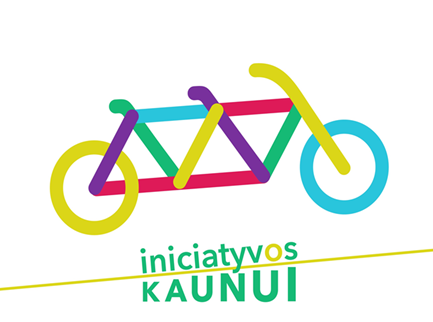 PRIORITETAS Fizinio aktyvumo veiklų plėtra, įtraukiant miesto bendruomenę
Tinkamos finansuoti veiklos

Reguliarių fizinio aktyvumo veiklų, skirtų įvairioms socialinėms ir amžiaus grupėms, organizavimas mieste 
      Veiklos turi būti vykdomos Kauno miesto teritorijoje – ir uždarose patalpose, ir viešose miesto erdvėse. Tai fizinio aktyvumo, sveikatinimo veiklos, padedančios spręsti nejudraus gyvenimo būdo problemas. Tikimasi, kad į projekto veiklas bus įtraukti visų amžiaus ir socialinių grupių asmenys, gyvenantys ir dirbantys Kauno mieste. Vertinant paraišką bus atsižvelgiama į numatomą užimti žmonių skaičių. 
Svarbu veiklų geografinis išdėstymas, jų prieinamumas. Tikimasi, kad užsiėmimai bus vykdomi daugiau nei vienoje miesto seniūnijoje. Itin svarbu, kad veiklos būtų ne vienkartinės, vyktų ilgiau nei 3 mėn. 

Minimali projekto vertė 2000 Eur
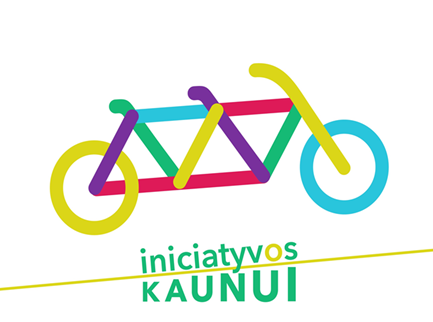 PRIORITETAS Įvairaus lygio sporto renginių organizavimas
Tinkamos finansuoti veiklos

Šalies ir miesto sporto renginių organizavimas

Atkreiptinas dėmesys į specialiuosius šio prioriteto vertinimo kriterijus: papildomi balai bus skiriami tiems projektams, kur vykdomi sporto renginiai sutrauks daugiau nei 100 dalyvių, sporto renginiai vykdomas daugiau kaip 2 metus ir (ar) 2 kartus iš eilės, sporto renginiuose dalyvauja sportininkai ne tik iš Kauno, bet ir kitų Lietuvos miestų. 
Sporto renginiai turi būti organizuojami Kauno miesto teritorijoje. 

Minimali projekto vertė 1500 Eur
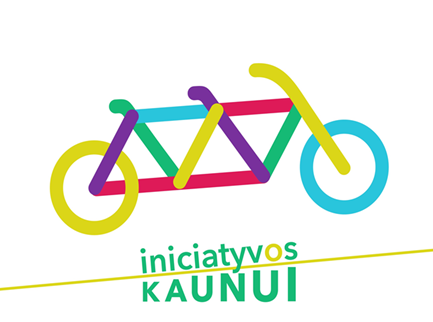 Paraiškų teikimas: nuo 2017-01-13 iki 2017-02-06TINKAMI PAREIŠKĖJAI
Paraiškas gali teikti Lietuvos Respublikoje registruoti ne pelno siekiantys juridiniai asmenys: sporto asociacijos, federacijos, sporto klubai, viešosios įstaigos, kiti juridiniai asmenys, vykdantys ir plėtojantys veiklą kūno kultūros ir sporto srityje Kauno mieste.
Pareiškėju negali būti juridinis asmuo, kurio dalyvės (akcininkės, narės, dalininkės ir pan.) yra miesto ar rajono, regioninės ar centrinės valdžios institucijos, taip pat kitos įstaigos, finansuojamos iš valstybės ar savivaldybių biudžetų.

Pareiškėjas vykdo veiklą mažiausiai vienus metus nuo įregistravimo iki paraiškos pateikimo datos ir turi bent vienų metų patirtį toje srityje, kurioje pageidauja vykdyti projektą.
Pareiškėjas teisės aktų nustatyta tvarka turi būti tinkamai atsiskaitęs už ankstesniais metais iš Kauno miesto savivaldybės biudžeto skirtų (jeigu buvo skirta) lėšų panaudojimą.
Atkreipiame dėmesį į kvietimo 6.4 p. reikalavimą. Pareiškėjas iki 2017 m. vasario 6 d. (imtinai) turi pateikti Sporto skyriui (kontaktinis asmuo Jovilė Bartnikienė, tel. 733449) 2016 m. mieste sporto srityje veikiančių juridinių asmenų veiklos ataskaitas (statistika) pagal patvirtintas formas, kurios skelbiamos Kūno kultūros ir sporto departamento prie LRV puslapyje, adresu  http://www.kksd.lt/index.php?1590309353
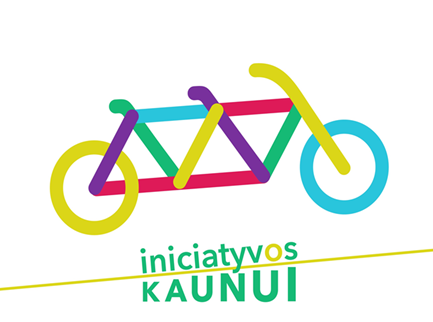 SPECIALIEJI KRITERIJAI, VERTINANT PROJEKTO NAUDĄ IR KOKYBĘ
Kvietimuose teikti paraiškas pagal 
Fizinio aktyvumo ir sporto plėtojimo sritį 
pateikta Viešųjų paslaugų teikimo projektų naudos ir kokybės vertinimo lapo forma, kurioje išskirti specialieji kriterijai ir už juos skiriamas balų skaičius.
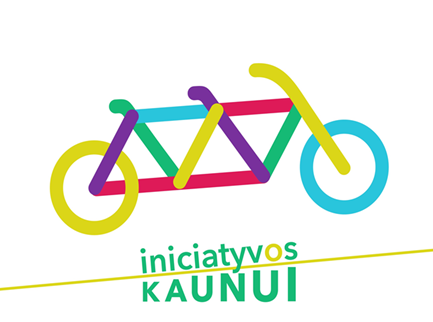 TINKAMOS IŠLAIDOS –  būtinos projektui įgyvendinti, atitinkančios realias rinkos kainas, panaudojamos tik siekiant projekto tikslų, laikantis ekonomiškumo, taupumo, efektyvumo principų
Bendros nuostatos

Bus dengiamos faktiškai patirtos išlaidos nuo 2017 m. ketvirčio, kada pasirašoma Savivaldybės biudžeto lėšų naudojimo sutartis, iki sutartyje numatytos projekto įgyvendinimo pabaigos datos. 

Projekto vykdymo išlaidos turi sudaryti ne daugiau, kaip 75 proc. visų tinkamų išlaidų.
Projekto administravimo išlaidos turi sudaryti ne daugiau, kaip 25 proc. visų tinkamų išlaidų.
Tinkamos/netinkamos išlaidos apibrėžtos šios srities kvietimuose pagal atskirus prioritetus. 

Svarbu!
Dienpinigių ir maitinimosi išmokų projekto dalyviams dydžiai nustatyti Lietuvos Respublikos Vyriausybės nutarimais. 
Prizai ir apdovanojimai – medaliai, taurės, diplomai (ne sportinis/ūkinis inventorius, ne namų apyvokos reikmenys, ne piniginės išmokos prizininkams).
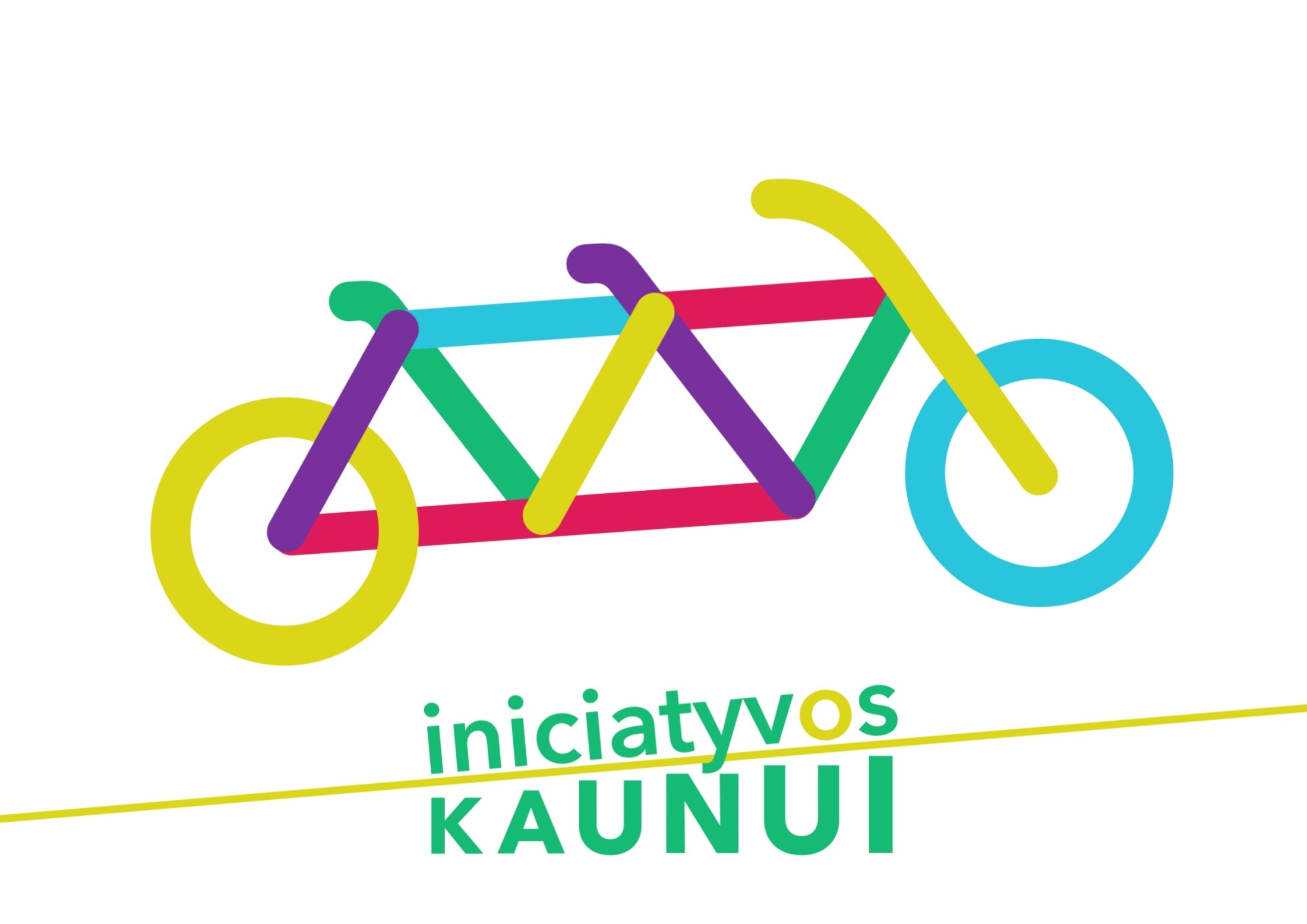